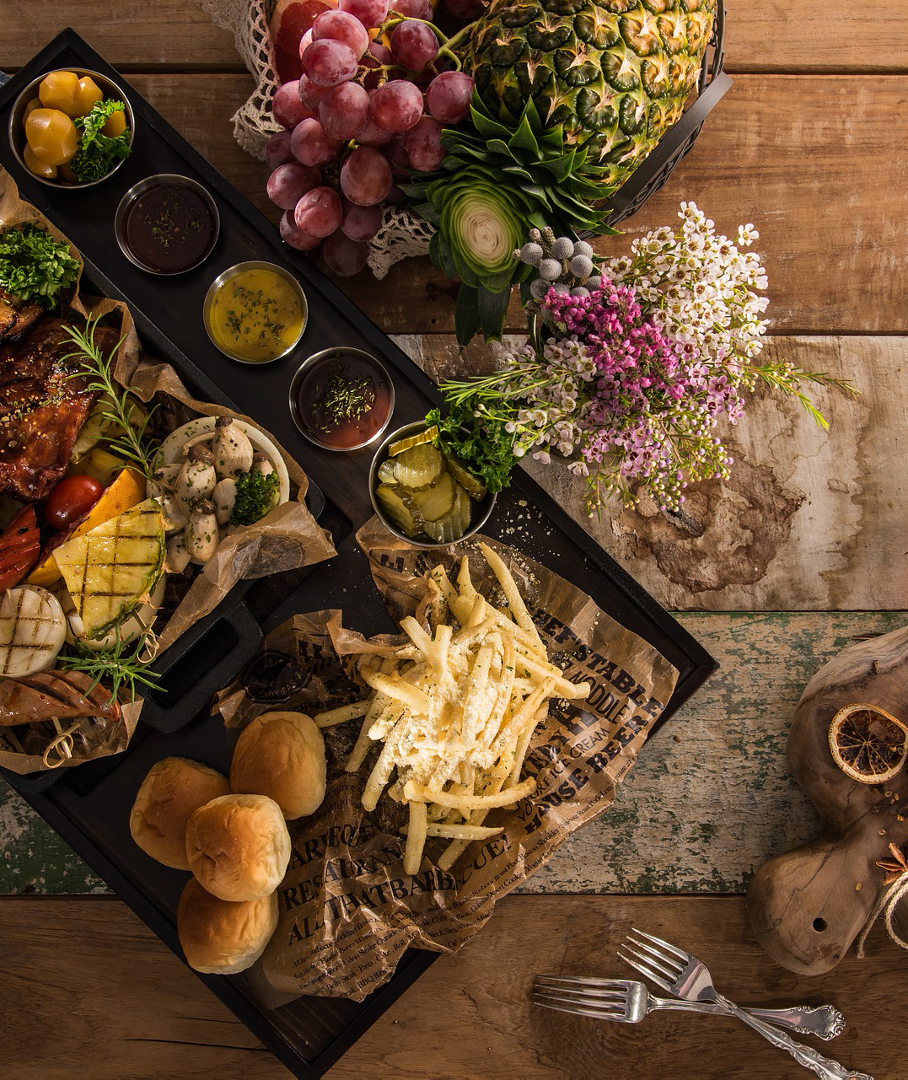 Redes sociais
Para continuar a controlar o seu e-reputation, o desafio para todos os empresários do sector alimentar é construir e manter a sua vitrina online. Para tal, as principais redes sociais serão os seus aliados. Mas qual escolher? 
Note que uma boa rede social para o seu negócio é aquela em que os seus alvos estão localizados.
CONCEITO TIPO DE ALIMENTO
TIPOS DE CONTEÚDO
OBJECTIVOS
Galeria de fotos, sondagens, opiniões, status, histórias, campanha patrocinada, eventos, endereços, marcações, vídeos, artigos
Federar uma comunidade
FACEBOOK
TODOS
Promoção de uma identidade culinária
Galeria de fotos, álbuns de primeira página, bobinas, hastags,histórias,igtv, filtros, provocações
INSTAGRAM
ESTÉTICA
Monitorização, prospecção, recrutamento
GRANDE CAPACIDADE DE PRODUÇÃO
Estatutos, eventos, histórias, galeria de fotos, artigos
LINKEDIN
Participar, fazendo a vigília
TWITTER
ENGRADA
Estatutos, hastags, sondagens
Criar um canal de vídeo
YOUTUBE
INVESTI
Receitas, Dicas e Truques
Promova o seu sítio web
PINTERESTE
Ligações para fotografias e websites
CONNECT